Yazarın yolculuğu
ASME
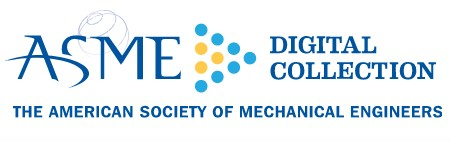 Nereden başlamalı ?
Yeni bir yazarın sürece başlaması için iki seçenek vardır. 
@asme.org web sitesine gidebilir veya @https://asmedigitalcollection.asme.org/journals platformumuzu ziyaret edebilirler. 

Her derginin altında, “Submit Paper” seçeneği bulunmaktadır.

Yazar, her iki şekilde de Journal Tool’a yönlendirilecektir; burada yeni bir hesap oluşturulabilmekte ya da mevcut kimlik bilgileriyle giriş yapılabilmektedir.
The journal tool
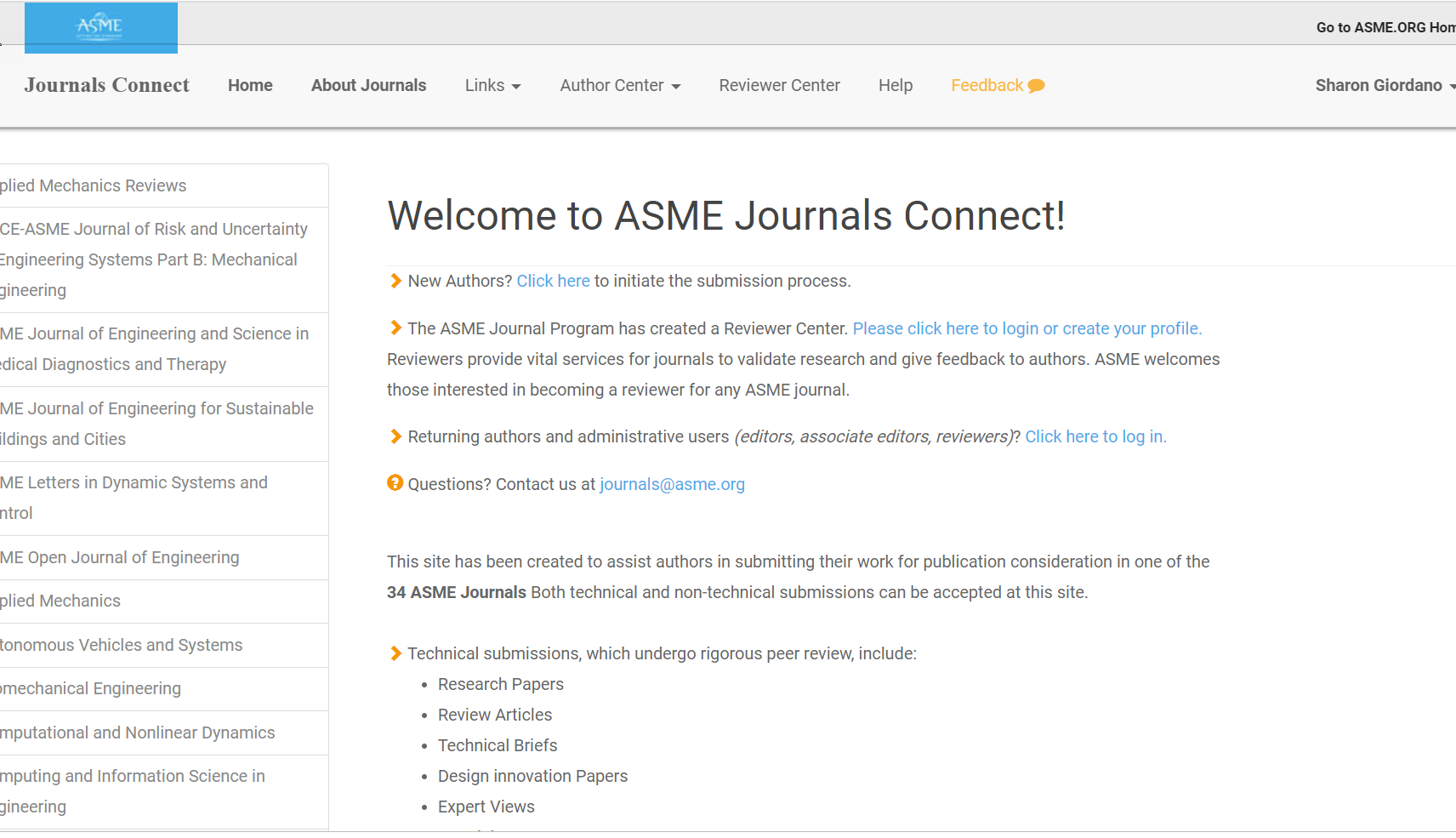 Süreç
Yazar, bir hesap oluşturulduktan veya mevcut hesabıyla oturum açtıktan sonra süreç başlayacak ve aşağıdaki ekranlarla karşılaşacaktır:
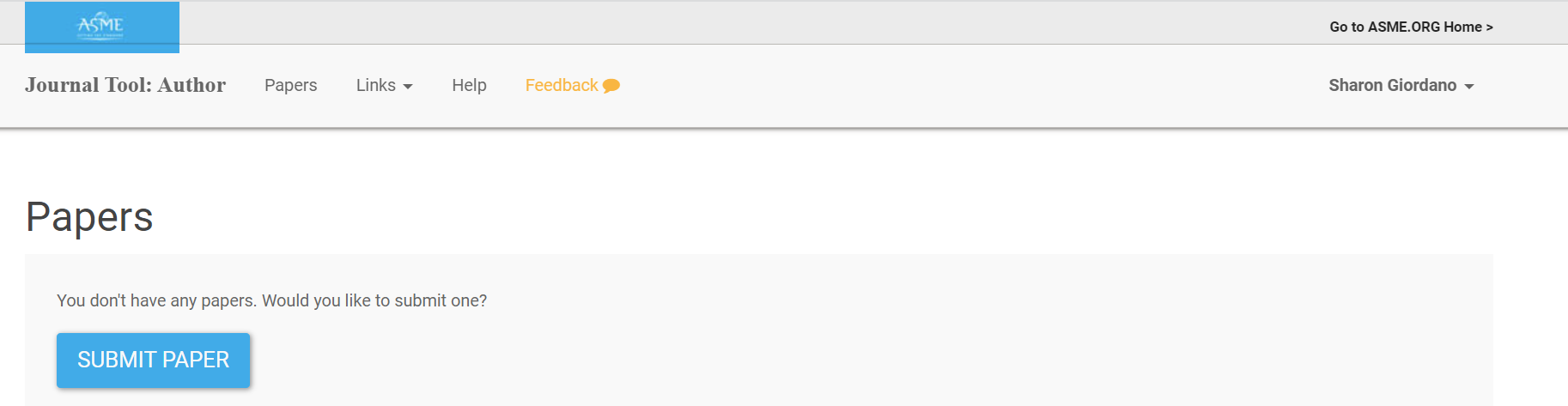 Bu ekrandan mevcut makalelerini görebilecek ya da yeni bir makale göndermek için «Submit Paper»a tıklayabilecektir.
Süreç
Yazar, yeni ASME Open Journal of Engineering dahil olmak üzere 33 karma dergiden herhangi birine, Açık Erişim veya Açık Erişim olmayan, makale gönderebilecektir. Aşağıdaki ekrandan yayın yapacakları dergiyi seçmeleri gerekecektir:
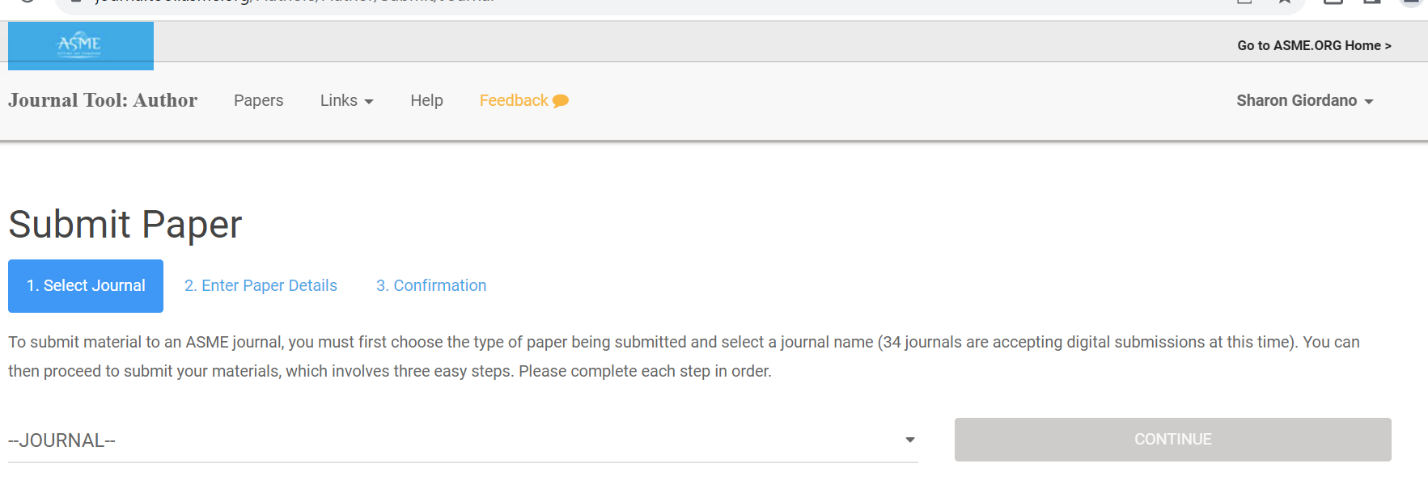 Süreç
Sonrasında yazar, makalesiyle ilgili aşağıdaki soruları yanıtlamaya devam edecektir:
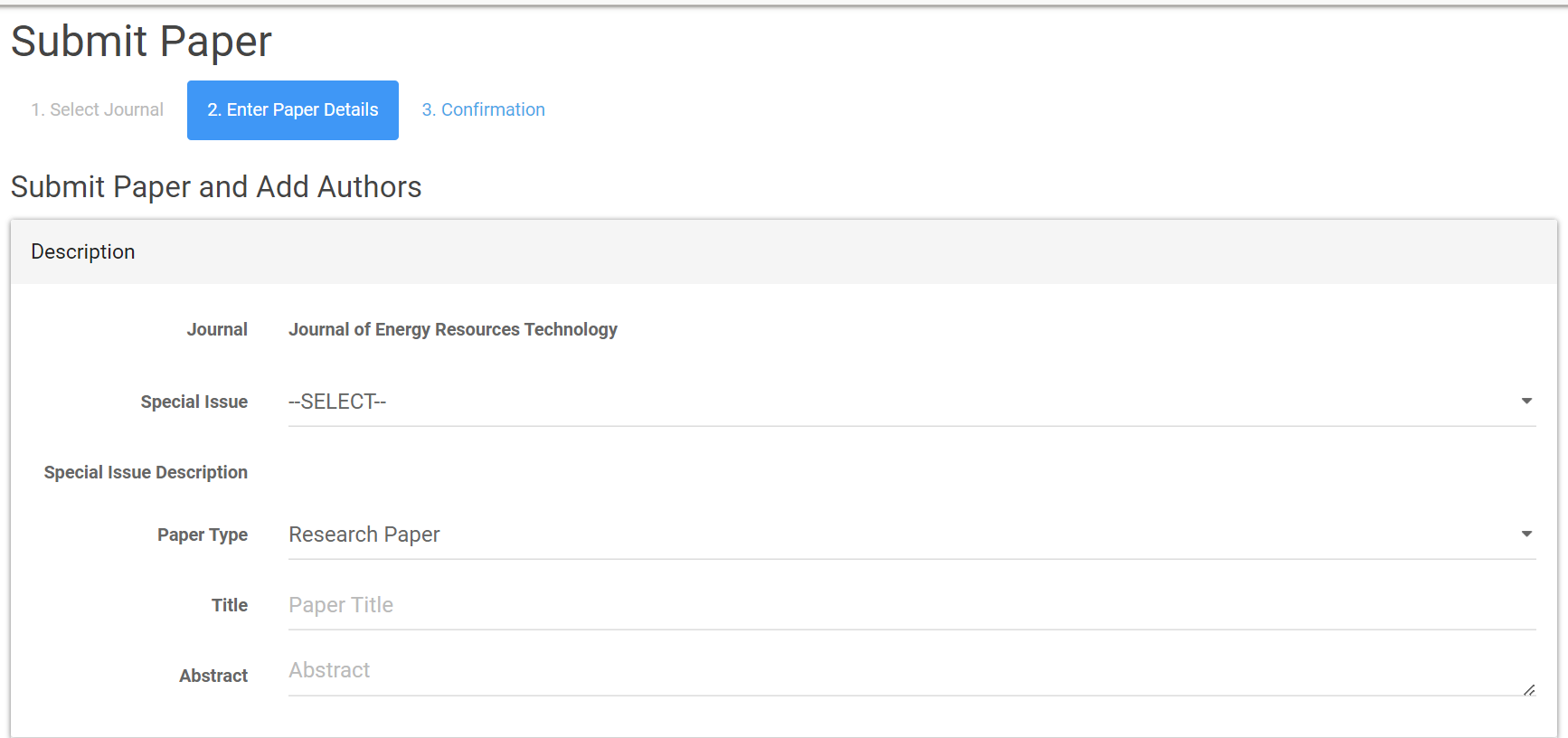 Süreç
Sonrasında yazar, makalesiyle ilgili aşağıdaki soruları yanıtlamaya devam edecektir:
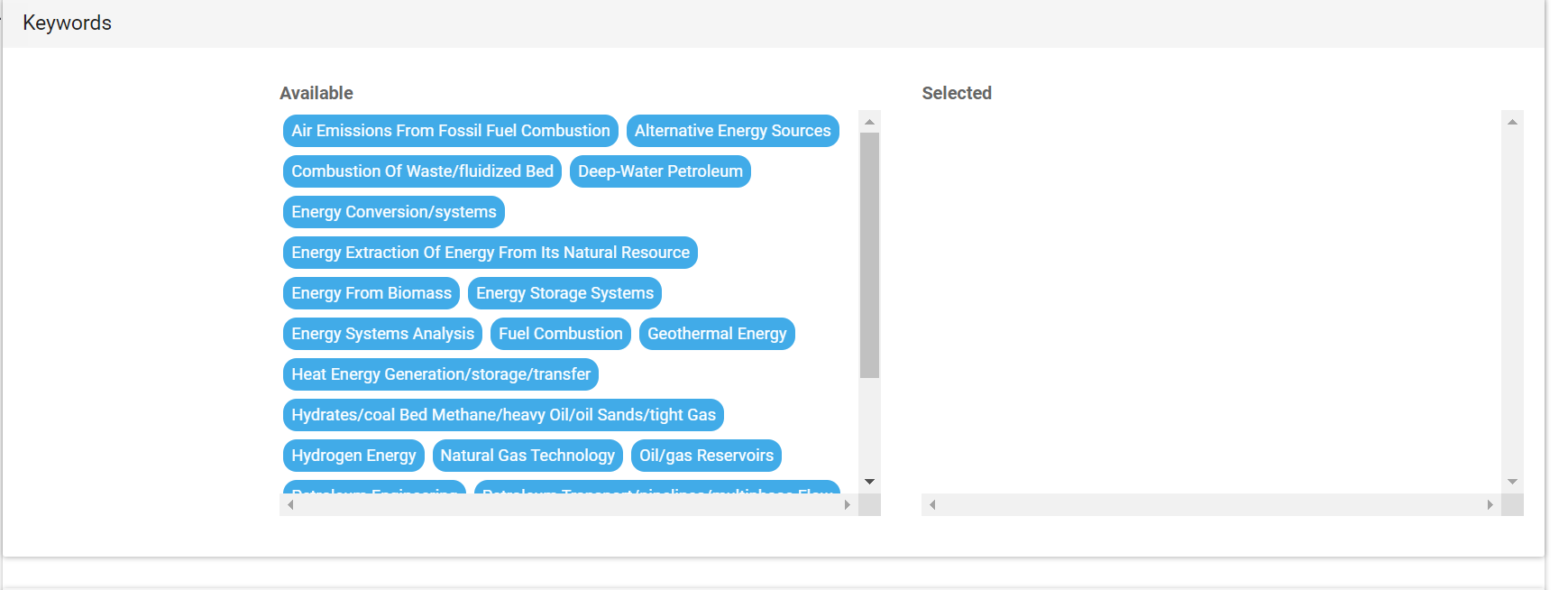 Süreç
Aşağıda yazarın makalesini yükleyeceği ve kısa bir Açık Erişim anketinin de yer aldığı, cevaplanması beklenen soruların devamı görülmektedir.
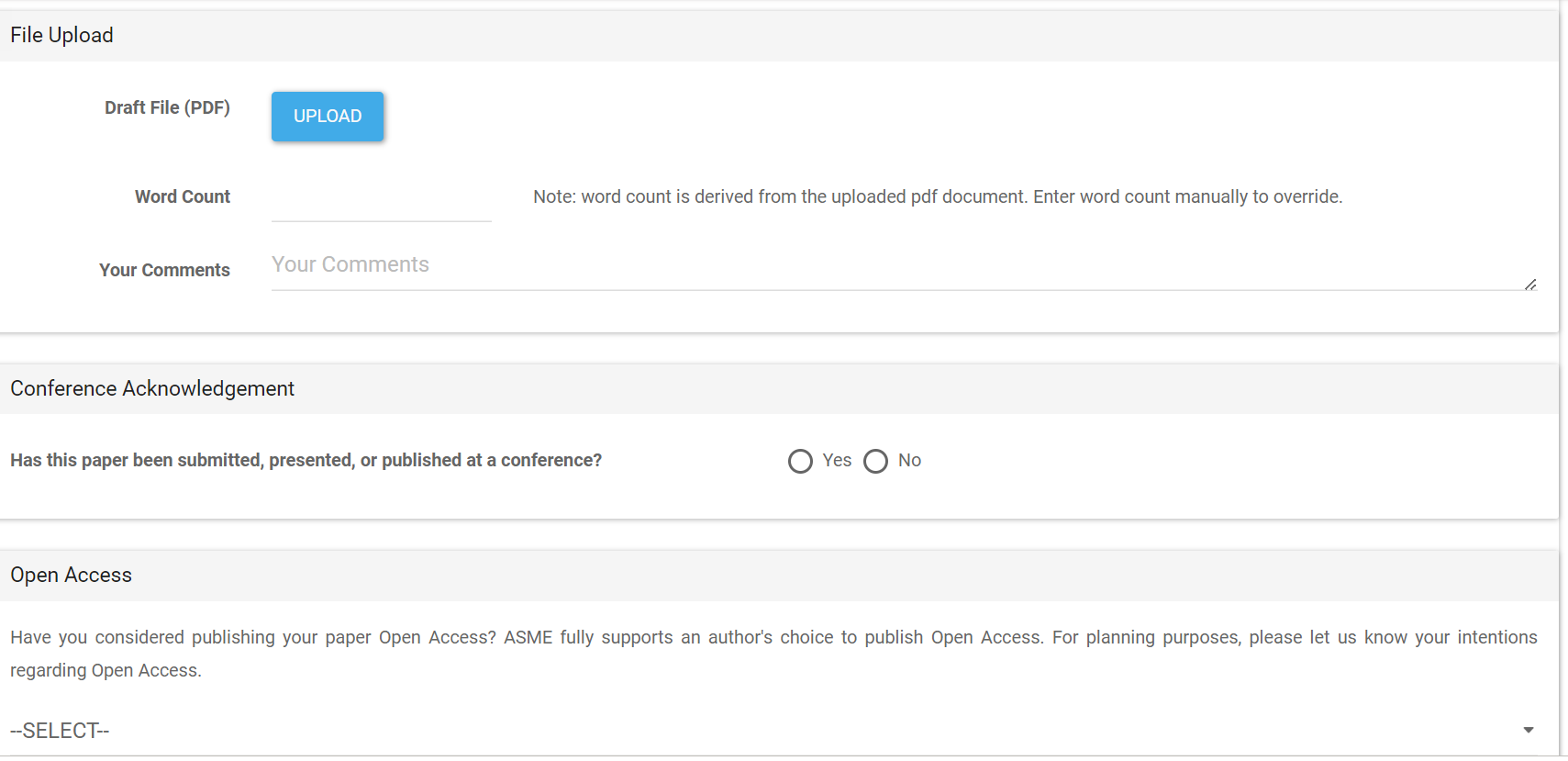 Süreç
Takip eden soru dizisi…
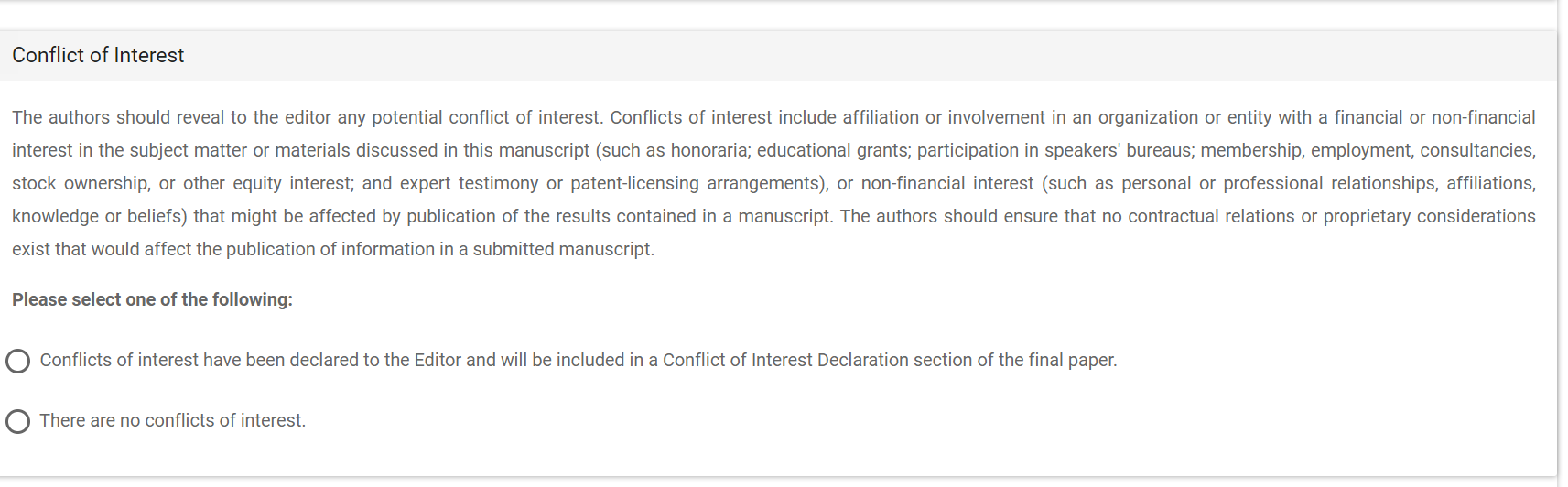 Süreç
Bu da, bir sonraki sorulan soru dizisi… ..
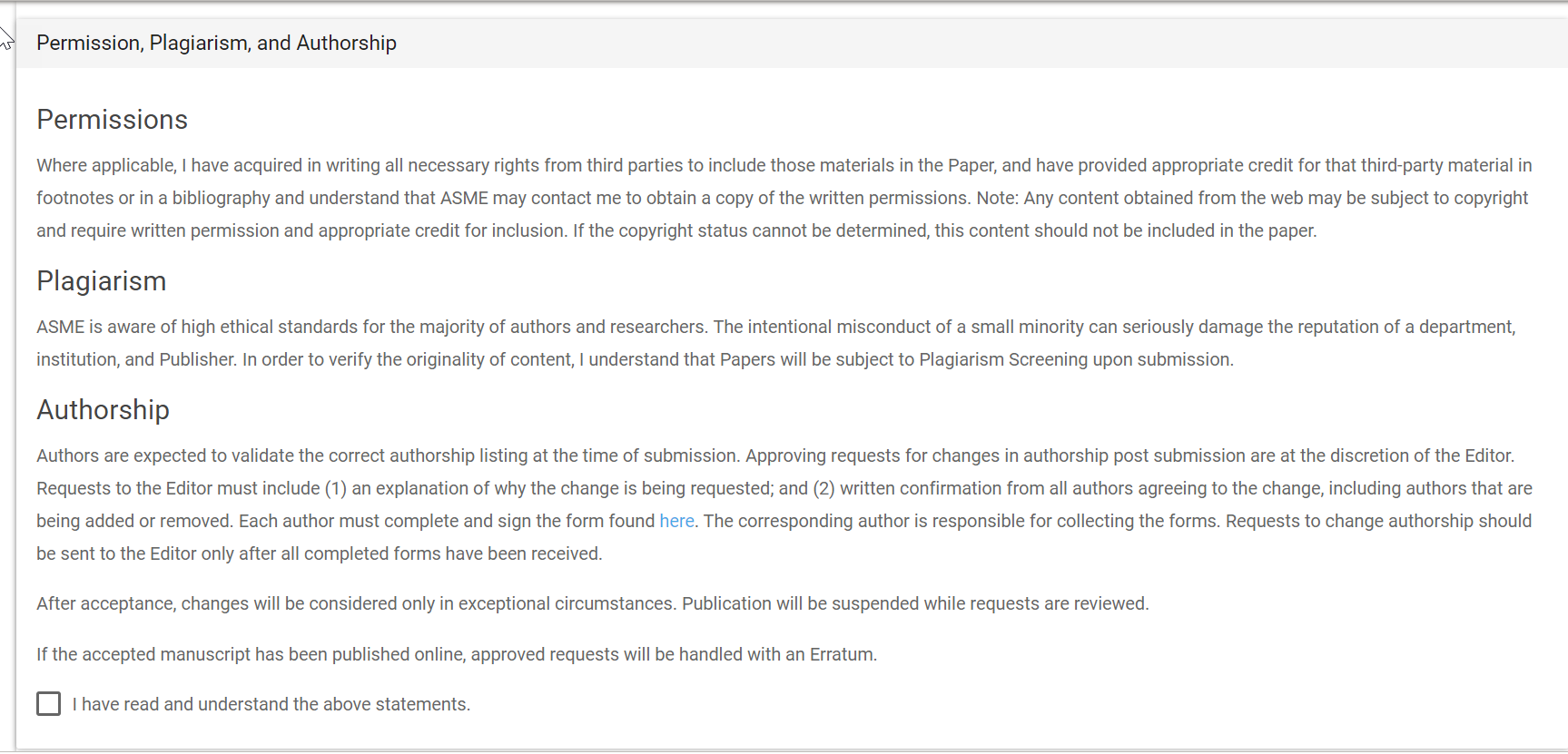 Süreç
Bu da, bir sonraki sorulan soru dizisi… ..
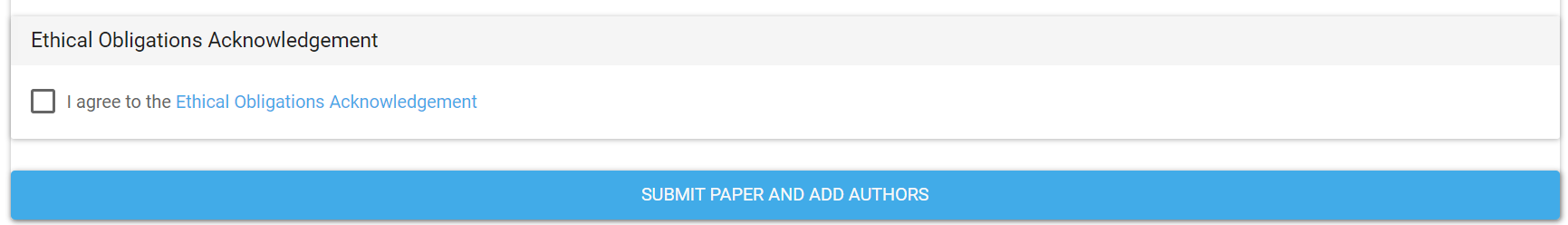 İşlem artık tamamlanmıştır ve yazar onay sayfasına yönlendirilecektir
Eti̇k yükümlülükler bi̇ldi̇ri̇mi̇nden sonra süreç tamamlanmış olacaktır ve yazar, makalesinin durumunu içeren e-postalar almaya başlayacaktır. Yazar isterse hesabı üzerinden giriş yaparak da güncellemeleri görebilecektir.

Makale kabul edildikten sonra yazar, yayını Açık Erişim yayınlamak isteyip istemediğini seçme seçeneğine sahip olacaktır.
open access YAYIN YAPMAK
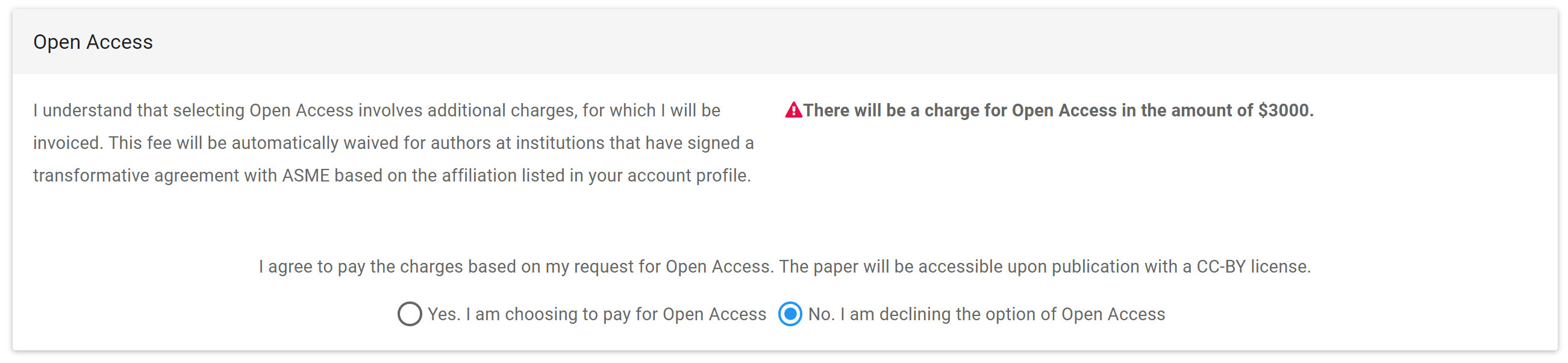 Bir Üniversitenin ASME ile dönüştürücü anlaşma yapması durumunda ilgili kütüphaneci yayınevine ilgili tüm alan bilgilerini sağlar. Bu belgeler işaretlenir ve ücretlerden feragat edilir. Yukarıdaki ifade, bir anlaşma varsa, ücretlerden feragat edileceği konusunda yazarı uyarır.
Taslak hazırlama için hızlı kılavuz
Writing a Research Paper or Technical Brief
Authors: Why Publish in ASME Journals?
ASME's Guide for Journal Authors
Sample Nomenclature
Sample Published Paper
SONUÇ
Bir ASME dergisinde yayın yaptığınızda, çalışmanız, alana katkılarınıza değer veren uluslararası bir mühendis topluluğu tarafından okunan, paylaşılan ve atıfta bulunulan köklü, son derece saygın bir dergide yer almış olur.
TEŞEKKÜRLER
ASME
info@asme.org